ASPLOS 2014
First ANNUAL Debate
First ANNUAL ASPLOS Debate
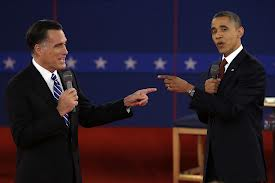 Debate the role of specialization vs. general purpose support in architecture, programming languages, and system software.
Moderator
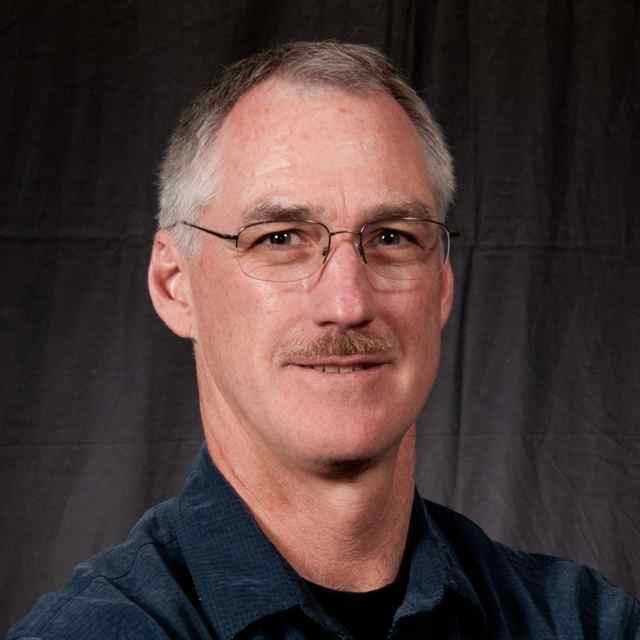 David Wood, Wisconsin
First ANNUAL ASPLOS Debate
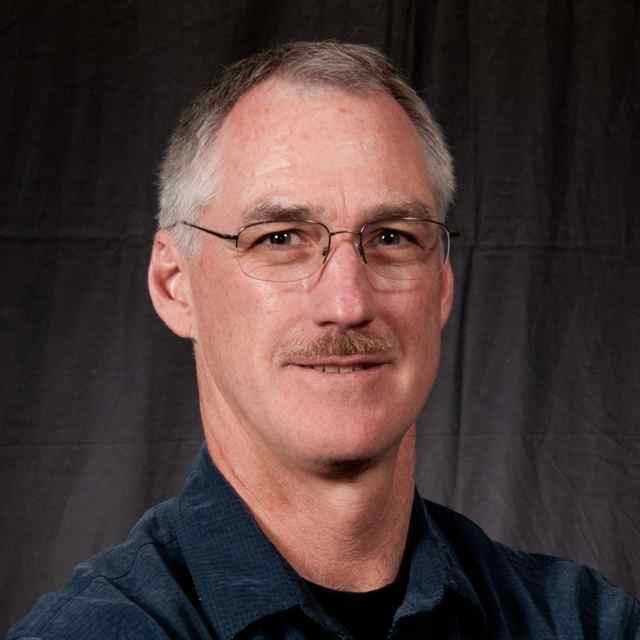 Pro Team
Con Team
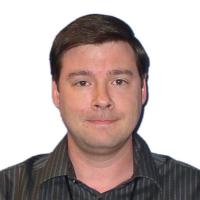 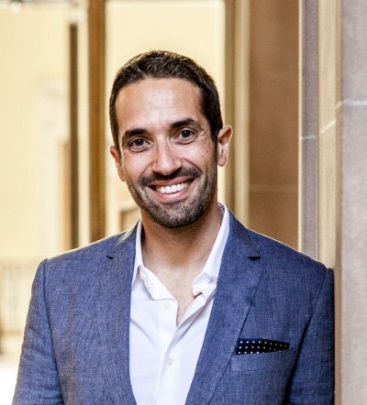 A
S

P
L

O
S
Chris Hughes
Christos Kozyrakis
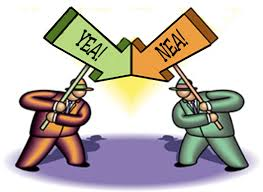 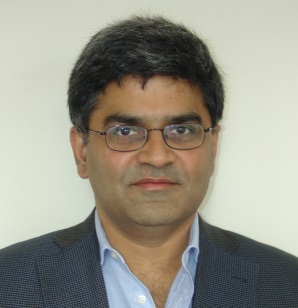 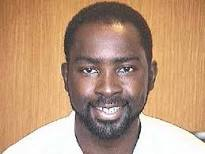 Keshav Pingali
Kunle Olukotun
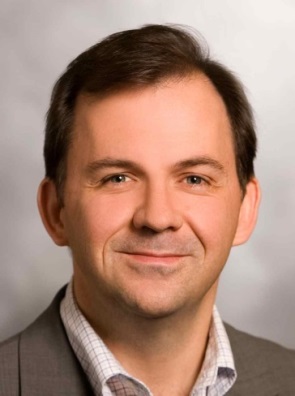 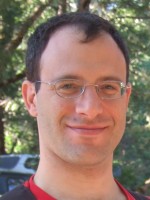 Emmett Witchel
Ed Bougnion
Debate Format
Opening Statements
7 minutes each
Slides optional
Alternate Pro and then Con positions
First Architecture, then Programming Languages & System Software
Moderated Questions
Audience participation
Closing Statements
2 minutes each
Alternate Con and then Pro positions
The Resolution
Resolved: Specialized architectures, languages, and system software should largely supplant general-purpose alternatives within the next decade
Picking the Winners
But FIRST…
Use a Google Poll to determine who wins
Preliminary (pre-debate) Poll
http://bit.ly/1hHUNG5
Final (post-debate) Poll
http://bit.ly/1ooEDSf
Please vote only ONCE!
Please share your smart phone or laptop with other audience members, as needed.
Winners drink fine wine, losers swill Ripple
Let’s begin!
Final Poll
Final (post-debate) Poll
http://bit.ly/1ooEDSf
Please vote only ONCE!
Please share your smart phone or laptop with other audience members, as needed.
Winners drink fine wine, losers swill Ripple